UTSA Student BranchPhase I FundingFall 2018
IEEE Central Texas Section
August 25, 2018
San Marcos, Texas
Branch Advisor: Dr. Paul Morton - Paul.Morton@utsa.edu
Student Branch Overview
Largest active student engineering organization at UTSA
Integral part of College of Engineering student activities

Leadership Team: (14 officers)
Past Utilization of CTS FundingPhase I & II Funding accomplishments from 2018:
Student Interest Groups (R5 Robotics) [$800]

Social Engagement (Student Branch) [$200]
Branch GoalsRequested amount for Phase I 2018: $1000
Region5 Robotics Competition [$500]
HKN Workshops [$200]
Robotics Automation Society Workshops [$300]
Branch Goals
Region5 Conference
Compete in R5 Robotics competition
Increase student presence at conference (~25 attendees)
FE Workshop
Prepare students for the FE Exam
Bring speakers from industry to give insight for students.
Robotics Student Interest Group [$500]
Current Standing

Primarily focused on Region5 competition 

Holding workshops to teach members Python, Linux, ROS and OpenCV

Collaboration with Brandeis High School to recruit new members and prepare high schoolers for careers in robotics
HKN Student Interest Group [$200]
Soldering Workshop
18 soldering stations in need of maintenance
Serve 100+ students annually

Industry Speaking Events
Professional Networking
Membership Benefits
Cohosting two events with Tau Beta Pi

Highschool Outreach 
Hosting soldering workshops for 20+ students
HKN Soldering Workshop
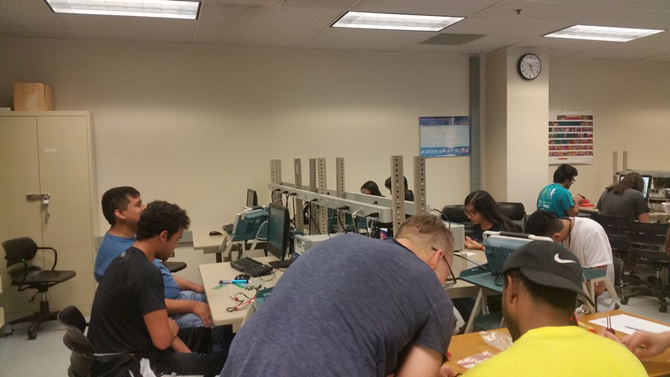 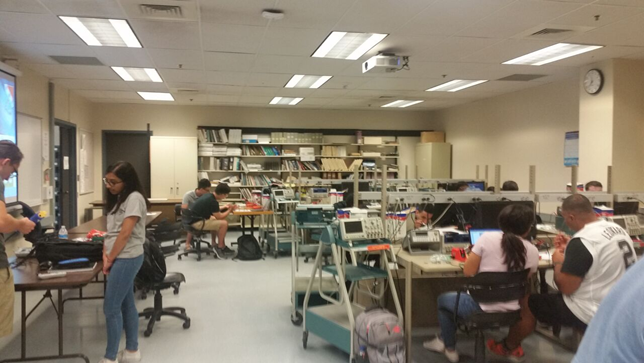 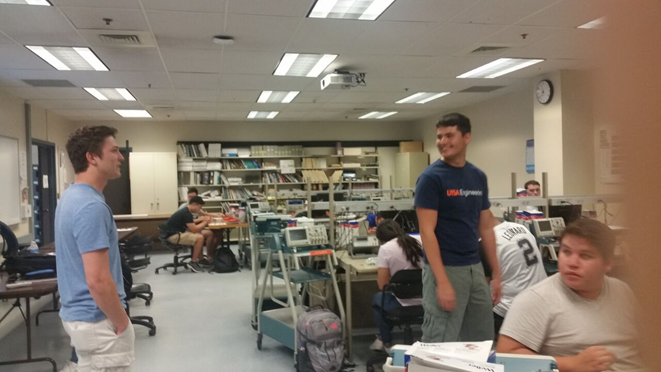 Branch GoalsRequested amount for Phase II 2018: $1500+
Region5 Robotics Competition [$1000+]
IEEE Promotional Materials [$200+]
HKN workshops[$200]
Questions?